Facebook
Wall
Photos
Name
Logout
Name
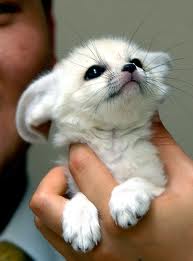 Wall
Info
Photos
Information
Current City:    Sahara Desert	    	
Hometown:      North Africa	
Sex:                  Female	
Birthday:          November 2, 2000 	
Relationship Status:          	Married to fennec fox
Employer:  		Stay at home wife	
Education:		None
Religion:		None
Political Views:	None
People Who Inspire:	Papa and Mama
Favorite Quotations:	
Favorite Books:	 
Activities:
Wall
Info
Photos
Friends
Contact Information
Address:  Street, City, State, Zip Code
Facebook
Wall
Photos
Name
Logout
Fennec Fox
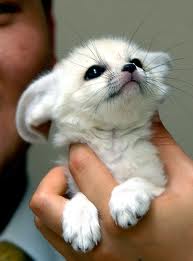 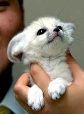 Fennec Fox Can’t wait until tonight . I’m famished >.<
11.14.13 Like · Comment · See Friendship
Friends
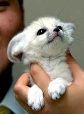 Fennec Fox Our neighbor got a liter of her own pups earlierXD
11.13.12 Like· Comment · See Friendship
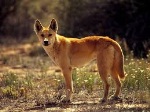 Dingo
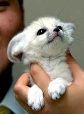 Fennec Fox  I’ve never had to run so fast in my whole life before
11.12.13Like · Comment · See Friendship
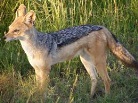 Jackal
Jackal Just wait until next time little buddy
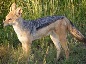 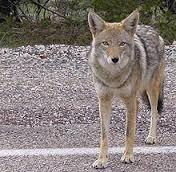 Coyote
Fennec Fox No gracias
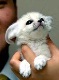 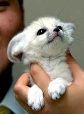 Fennec Fox  Had fun chasing down my  dinner
11.11.13 · Comment · See Friendship
Facebook
Wall
Photos
Name
Logout
Fennec Fox
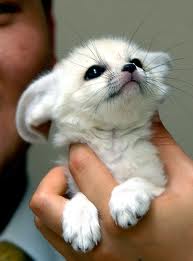 Jackal  Almost had him too >.<
June 2, 2013 Like · Comment · See Friendship
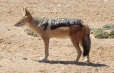 Friends
Coyote u’ll get him next time
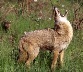 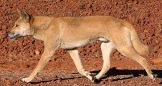 Dingo Escaped another of them bad people again.
June 1, 2013 Like · Comment · See Friendship
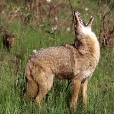 Coyote  Just waiting for the sun to go down because I am starving 
May 15, 2013 Like · Comment · See Friendship
Jackal  Same here man!
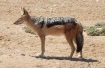 Facebook
Wall
Photos
Name
Logout
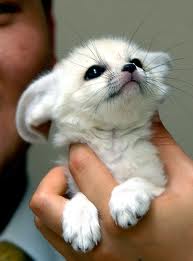 Fennec Fox
Wall
Info
Photos
Photos of Name  6 Photos
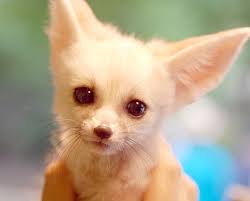 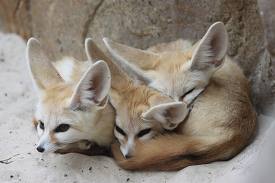 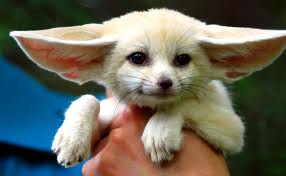 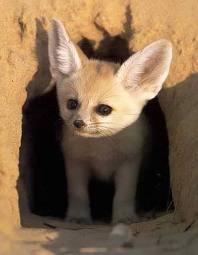 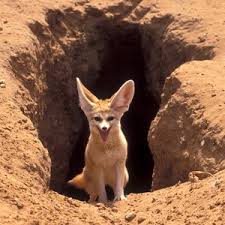 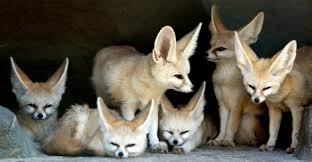